ECE 6345
Spring 2015
Prof. David R. Jackson
ECE Dept.
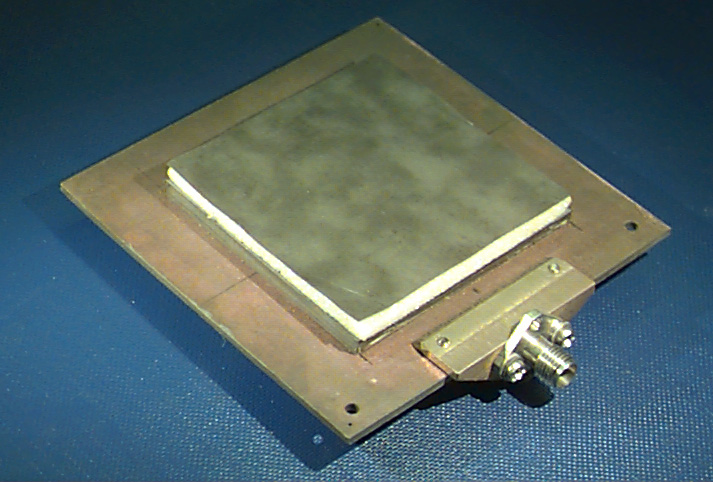 Notes 16
1
Overview
In this set of notes we calculate the power radiated into space by the circular patch.

This will lead to Qsp of the circular patch.
2
Radiated Power of Circular Patch
Assumption:
From Notes 10 we have:
where
3
Radiated Power of Circular Patch (cont.)
The power density in the far field from the Poynting vector is
Next, use
4
Radiated Power of Circular Patch (cont.)
We then have
The space-wave power is
Performing the  integrals,
5
Radiated Power of Circular Patch (cont.)
Define
where
We then have
Note: We will get a CAD formula for Ic later.
6
Calculation of Qsp
The Q formula is
The electric field is
Note:
7
Calculation of Qsp (cont.)
The stored energy is then
Denote
8
Calculation of Qsp (cont.)
Recall that
so
Hence
We then have
or
9
Calculation of Qsp (cont.)
The formula for Qsp then becomes
This may be simplified by using the following expressions to eliminate 0 and k0:
10
Calculation of Qsp (cont.)
We then have
Note that Qsp is proportional to the substrate permittivity and inversely proportional to the substrate thickness.
11
Calculation of Qsp (cont.)
Summary (exact Qsp)
12
The p Factor
We can express the Qsp formula in terms of a p factor (which will eventually be approximated in closed form).
Define:
The term C0 ignores the patch array factor.
Also, define:
The p term gives the ratio of the power radiated by the actual patch to the power radiated if we ignore the array factor, and collapse the magnetic current down to a single dipole.
(See the end of the notes for a derivation of the equivalent dipole moment of the circular patch.)
13
The p Factor (cont.)
Then we have
Note that as
This allows us to express I0 in a simpler form without the Bessel functions:
14
The p Factor (cont.)
For the p factor we have:
The term p depends on the patch radius a and the substrate parameters.
(After making some approximations, it will depend only on the patch radius.)
15
Approximation for a Thin Substrate
For a thin substrate, we have:
so
16
Approximation for a Thin Substrate (cont.)
From Notes 9 we also have
For a thin substrate we then have
17
Approximation for a Thin Substrate (cont.)
For the I0 term (the denominator of the p function) we then have:
This yields
18
Approximation for a Thin Substrate (cont.)
The formula for the p function then becomes
so that
The p factor now only depends only on the patch size.
19
Approximation for a Thin Substrate (cont.)
Summary (approximate Qsp)
20
Equivalent Dipole Moment of Circular Patch
Consider an equivalent magnetic dipole that models the patch:
Patch
As a  0 the magnetic current sheet approaches an equivalent magnetic dipole.
Equivalent dipole
21
Equivalent Dipole Moment of Circular Patch (cont.)
The dipole moment of the equivalent magnetic dipole is calculated:
This yields
22
Equivalent Dipole Moment of Circular Patch (cont.)
We can therefore physically interpret the p factor as follows:
where
23
CAD Formula for p
In the next set of notes we will obtain approximate
 closed-form CAD expression for p.
24